2025年07月20日
主日崇拜

教会聚会
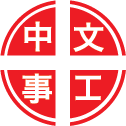 中文崇拜：每周日上午  9:30 , Baskin Chapel
中文主日學：每周日上午 11:00 , 教室2140B
  生命團契：每周五晚上  6:30 , 教室2103
请大家安静，预备心
祈禱
Prayer
奉獻祈禱
Offertory Prayer
Acts 使徒行傳
10:44-48
44 彼得还说这话的时候，圣灵降在一切听道的人身上。
45 那些奉割礼和彼得同来的信徒，见圣灵的恩赐也浇在外邦人身上，就都希奇。

44 While Peter was still speaking these words, the Holy Spirit came on all who heard the message.
45 The circumcised believers who had come with Peter were astonished that the gift of the Holy Spirit had been poured out even on the Gentiles.
46 因听见他们说方言，称赞神为大。
47 于是彼得说，这些人既受了圣灵，与我们一样，谁能禁止用水给他们施洗呢？

46 For they heard them speaking in tongues and praising God.
47 Then Peter said, "Can anyone keep these people from being baptized with water? They have received the Holy Spirit just as we have."
48 就吩咐奉耶稣基督的名给他们施洗。他们又请彼得住了几天。

48 So he ordered that they be baptized in the name of Jesus Christ. Then they asked Peter to stay with them for a few days.
今日證道

教会呼召信而受洗



外请讲员
默 祷
Prayerful Meditation
報 告
Announcements
BBC 中文事工通知
歡迎新朋友
Welcome New Friends
祝 福
Benediction
彼此問安
Greeting of Peace